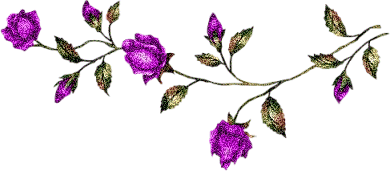 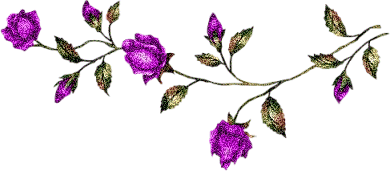 مبادئ السياحةالــمرحـلة الاولى                                                  المحاضرة الثانية عشر
إعداد
م.د . عادل عبد الرحمن مزعل
أ. السياحة العلاجية: وتعتمد على استخدام المراكز الطبية والمستشفيات الحديثة المجهزة طبيا بالمعدات والكوادر البشرية المدربة والمؤهله لاستقبال المرضى .
ب. السياحة الاستشفائية: وهذه تعتمد على العناصر الطبيعية الموجودة في الطبيعة وخصائصها الاستشفائية في علاج المرضى وشفائهم مثل الينابيع المعدنية والكبريتية والرمال والشمس بغرض الاستشفاء من بعض الأمراض الجلدية والروماتيزمية ، وتطلق السياحة العلاجية على هذين القسمين من السياحة العلاجية . وهناك مواقع للسياحة العلاجية تنتشر في مختلف بقاع العالم وفي وسط أوروبا وشرقها وفي كثير من الدول العربية ودول الشرق الأوسط وغيرها من المناطق.
ج. السياحة الدينية: هي انتقال السياح من مكان إقامتهم إلى مناطق أخرى بهدف القيام بزيارات ورحلات دينية داخل وخارج الدولة لفترة من الوقت ، وذلك بوازع من العاطفة الدينية أو التكليف الديني للقيام ببعض المناسك أو الطقوس السياحة الدينية : المرتبطة بالتعاليم الدينية . ومن أهم المواقع الدينية في العالم :
المعالم الدينية الاسلامية : من المعالم الإسلامية عند المسلمين مكة المكرمة والمدينة المنورة حيث يحج في كل عام إلى هذه الديار ما يزيد قليلا عن ثلاثة ملايين حاج في موسم الحاح ، بالإضافة إلى الزيارات على مدار العام الأداء مناسك العمرة . وهناك مراقد الائمة في النجف وكربلاء وسامراء في العراق ، بالإضافة إلى مواقع أضرحة الصحابة عليهم السلام في الأردن ، كما يوجد عدد من المزارات الدينية في القدس فلسطین و مصر وسوريا.
المعالم الدينية المسيحية: من المعالم الدينية عند المسيحيين كنيسة المهد في بيت لحم والقدس الشريف والمغطس في الأردن مکان تعميد السيد المسيح عليه السلام وكذلك الفاتيكان  في ايطاليا .
المعالم الدينية عند اليهود : المعالم الدينية اليهودية تتمركر  في مدينة القدس هي مدينة مقدسة لدى مختلف الأديان السماوية.
السياحة الرياضية: يقصد بالسياحة الرياضية هو الانتقال من مكان الإقامة إلى مكان آخر  في دولة أخرى لفترة مؤقتة بهدف ممارسة الأنشطة الرياضية المحلية أو الاستمتاع بمشاهدتها ، مثل دورات الألعاب الأولمبية وبطولات العالم الرياضية ، وهذا يشمل المشاركين بالفعاليات الرياضية والمشجعون والمشاهدون ويمكن تقسيم هدا النوع من السياحة الى:
( 1 ) النشاطات الرياضية العالمية أو الدولية أو الإقليمية أو الجوار (الألعاب الكروية ، ألعاب القوى ، ألعاب الفروسية ، ... الخ ) 
( 2 ) الرياضيات المائية ، والتي يتم ممارستها على سواحل البحار الرملية الأمنه من الأخطار المختلفة الطبيعية وغير الطبيعية . ومن أهمها سياحة الغوص التصوير تحت الماء ، ركوب الزوارق ، التزحلق أو التزلج على الماء ... الخ.
(3) سياحة الصيد ، ويشمل الصيد البري والبحري ، من الجدير بالذكر أن هناك قوانين وتشريعات تنظم مثل هذه الرياضيات للمحافظة على الحياة البحريه والبريه. 
( 4 ) رياضة التزحلق ( التزلج )على الجليد : وهي رياضة تمارس في مختلف جبال العالم  وخاصة وفرق مسعفين وأجهزة اتصال وأصبح هذا النوع من الرياضة يستقطب أعداد كبيرة من المشاركين والمشاهدين وخاصة من فئة الشباب .
(5)سياحة المؤتمرات والاجتماعات : سياحة المؤتمرات والاجتماعات من أنواع السياحة الحديثة التي ظهرت أواخر القرن العشرين ، وماتبع ذلك من تطورات في العلاقات الدولية اقتصاديا وثقافيا واجتماعيا بين مختلف الدول كما ان هذا  النوع من السياحة مرتبط ارتباطا وثيقا بانواع اخرى من السياحة مثل سياحة الحوافز وسياحة المعارض.
ومن أهم عوامل ظهور سياحة المؤتمرات والاجتماعات
1-العوائد الاقتصادية المادية العالية للدول التي تعقد بها المؤتمرات الارتباط هذا النوع من السياحة بأنماط السياح من ذوي الدخل المرتفع ( رجال أعمال رحال اقتصاد ، ممثلين من شركات الخ )
2-زيادة التخصصات العلمية والمهنية وتطورها علميا وتكنولوجيا الأمر الذي أدى إلى عقد لقاءات علمية ومهنية وثقافية على المستويات المحلية والإقليمية والدولية لاجراء التفاهمات وشرح وجهات النظر والتقارب الدولي في مختلف المجالات . 
3-كثرة الصراعات التي تسود العالم وما يتبع ذلك من تكتلات دولية الأمر الذي يدفع جهات أخرى مناهضة بقيام تكتلات لمواجهة التكتلات الأولى وهكذا تصبح الحاجة إلى عقد مؤتمرات أكثر في الإطار السياسي او الاقتصادي أو الاجتماعي ومناقشة الحلول المقترحة ونتائج البحوث العلمية التي تهدف إلى حل الخلافات وتطوير المجتمعات الإنسانية.
د.سياحة المعارض : ظهر هذا النوع من السياحة في نهاية القرن العشرين وارتباطه بالتطور الصناعي الكبير الذي حدث في العالم ، وأصبحت من مكونات النشاط السياحي العالمي ، ومن أهم مظاهر هذا النشاط حضور المعارض الصناعية والتجارية والفنية التشكيلية ومعارض الكتاب .. الخ . فأصبحت المعارض نوافذ حضارية يطل منها السياح على الإنجازات العلمية والتكنولوجية والحضارية والمادية للدول المختلفة التي شكلت فيما بعد عوامل جذب سياحي مؤثرة في عملية التنشيط السياحي باتجاه الدول التي تعقد فيها مثل هذه المعارض.
هـ . سياحة المهرجانات :تعد سياحة المهرجانات من النشاطات السياحية المرتبطة بالثقافة والفنون والرياضة وغالبا مايرتبط بموسم معين او مناسبات معينة في بعض دول العالم والتى تهدف الى الترويج والجذب اسياحي ويمكن تقسيمها الى :
المهرجانات الثقافية 
المهرجانات الفنية 
المرجانات الرياضية 
وتحضى سياحه المهرجانات باهتمام كبير في بلدان عدة ففي فرنسا يتم حوالي (3500 )مهرجانا واسبانيا تنظم حوالي ( 8104) مهرجانا سنويا والمانيا تنظم حوالي (5000) مهرجانا سنويا وفي مصر العربية ( 30 ) و الأردن (10) مهرجانا سنويا.
ي- السياحة العلمية : تشمل السياحة العلمية أو البحثية للقيام برحلات لدراسة البيئة الحيوانية او النباتية ، وكذلك دراسة الأحياء المائية في البحار والمحيطات والأنهار ، وهما رحلات علمية لدراسة أشكال سطح الأرض و التكوينات الجيولوجية والظواهر الطبيعية المتفردة في العالم من خلال تنظيم رحلات علمية من ذوي الاختصاص والمهتمين.
 و-السياحة البيئية : ورد تعريف السياحة البيئية من قبل الصندوق العالمي للبيئة بأنها السفر إلى مناطق طبيعية لم يلحق بها التلوث ولم يتعرض توازنها الطبيعي إلى الخلل ، وذلك للاستمتاع بمناظرها ونباتاتها و حیواناتها البرية وحضارتها في الماضي والحاضر فالسياحة البيئية ما هي إلا التمتع بالطبيعة في المقام الأول ، وترتبط بها عدة انشطة مثل الصيد البري والبحري ، تسلق الجبال الرياضات المائية التأمل في الطبيعة الرحلات الى الغابات ومراقبة الطيور والحيوانات واقامة المعسكرات ورحلات السفاري الصحراوية تصوير الطبيعة
التجوال في المناطق الاثرية والتاريخية ومن اهم متطلبات السياحة البيية هو عدمالاخلال بالتوازن البيئي الناتج عن سلوك الاسنان وماقد يحدثه من تلوث والاضرار بها وهذا يتطلب تحقيق توازن بين الأنشطة السياحية والبيئية من ناحية وبين المصالح الاقتصادية والاجتماعية التي هي بالأساس تقوم عليها من جهة أخرى
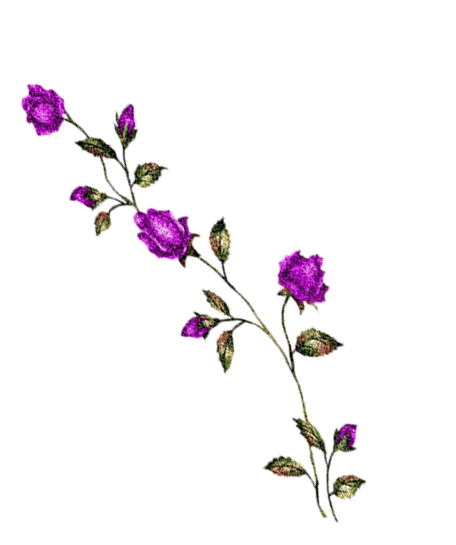 الى اللقاء للمحاضرة القادمة
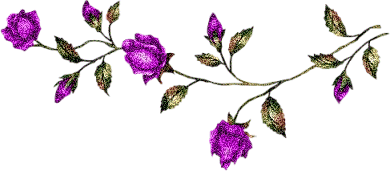